COE 202: Digital Logic DesignCombinational LogicPart 3
Courtesy of Dr. Ahmad Almulhem
KFUPM
Objectives
Karnaugh Maps (K-Maps)
Learn to minimize a function using K-Maps
2-Variables
3-Variables
4-Variables
Don’t care conditions
Important Definitions
5-Variables K-Maps
KFUPM
Simplification using Algebra
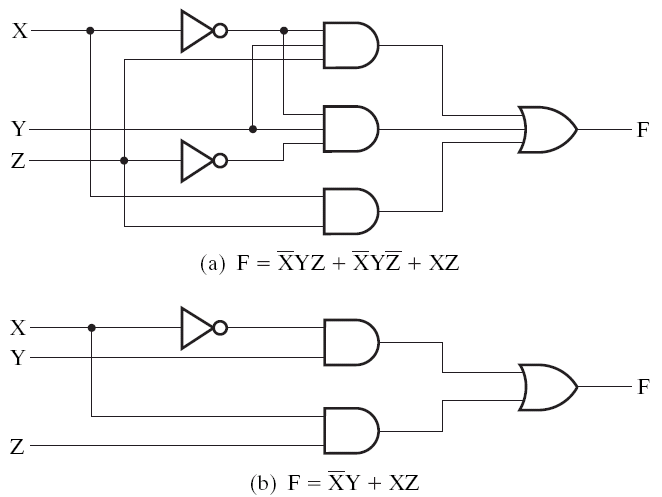 F = X’YZ + X’YZ’ + XZ
   = X’Y(Z+Z’) + XZ     (id 14)
   = X’Y.1 + XZ            (id 7)
   = X’Y + XZ               (id 2)
Simplification may  
   mean different things
 here it means less   
   number of literals
KFUPM
Simplification Revisited
Algebraic methods for minimization is limited: 
No formal steps (id 10 first, then id 4, etc?), need experience.
No guarantee that a minimum is reached
Easy to make mistakes
Karnaugh maps (k-maps) is an alternative convenient way for minimization:
A graphical technique
Introduced by Maurice Karnaugh in 1953
K-maps for up to 4 variables are straightforward to build
Building higher order K-maps (5 or 6 variable) are a bit more cumbersome
Simplified expression produced by K-maps are in SOP or POS forms
KFUPM
Gray Codes (review)
Only one bit changes with each number increment

Build using recursive reflection

To translate a binary value into the corresponding Gray code, each bit is inverted if the next higher bit of the input value is set to one.
src: wikipedia.org
KFUPM
Truth Table Adjacencies
These minterms are adjacent in a gray code sense – they differ by only one bit.

We can apply XY+XY’=X

F = A’B’ + A’B = A’(B’+B) = A’ (1)
   = A’
Same  idea:

F = A’B + AB = B
Keep common literal only!
KFUPM
K-Map
A different way to draw a truth table !

Take advantage of adjacency
B
F = A’B + AB = B
A
Keep common literal only!
KFUPM
Minimization with K-maps
Draw a K-map
Combine  maximum number of 1’s following rules:
Only adjacent squares can be combined
All  1’s must be covered
Covering rectangles must be of size 1,2,4,8, … 2n
Check if all covering are really needed
Read off the SOP expression
KFUPM
2-variable K-map
Given a function with 2 variables: F(X,Y), the total number of minterms are equal to 4:
		m0, m1, m2, m3
The size of the k-map is always equal to the total number of minterms.
Y
X
0       1
Each entry of the k-map corresponds to one minterm for the function:
Row 0 represents: X’Y’, X’Y
Row 1 represents: XY’, XY’
m0     m1
m2     m3
0
1
Y
X
0       1
0      1
   2      3
0
1
KFUPM
Example 1
For a given function F(X,Y) with the following truth table, minimize it using k-maps
Y
X
0       1
Combining all the 1’s in only the adjacent squares
0        0
1        1
0
1
The final reduced expression is given by the common literals from the combination: 
Therefore, since for the combination, Y has different values (0, 1), and X has a fixed value of 1, 
The reduced function is: F(X,Y) = X
KFUPM
Example 2
Q. Simplify the function F(X,Y) = ∑m(1,2,3)
Sol. This function has 2 variables, and three 1-squares (three minterms where function is 1)
	F = m1 + m2 + m3
Y
X
0       1
Y is the common literal in the adjacent 1-squares
0        1
1        1
0
1
Note: The 1-squares can be combined more than once
X is the common literal
Minimized expression: F = X + Y
KFUPM
2 variable K-Maps (Adjacency)
In an n-variable k-map, each square is adjacent to exactly n other squares
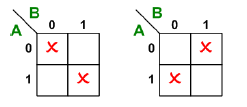 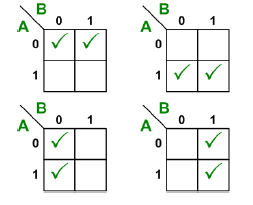 Q: What if you have 1 in all squares?
KFUPM
3-variable K-maps
For 3-variable functions, the k-maps are larger and look different. 
Total number of minterms that need to be accommodated in the k-map = 8
To maintain adjacency neighbors don’t have more than 1 different bit
B
BC
00        01       11       10
A
0
1
m0       m1	       m3	    m2
m4       m5	       m7         m6
A
C
KFUPM
3-variable K-maps
BC
A
00         01           11         10
m0       m1	     m3	  m2
m4       m5	        m7       m6
0
1
Note: You can only combine a power of 2 adjacent 1-squares. For e.g. 2, 4, 8, 16 squares. You cannot combine 3, 7 or 5 squares
BC
A
00         01           11         10
0
1
m0       m1	      m3	    m2
m4       m5	      m7         m6
Minterms mo, m2, m4, m6 can be combined as m0 and m2 are adjacent to each other, m4 and m6 are adjacent to each other
mo and m4 are also adjacent to each other, m2 and m6 are also adjacent to each other
KFUPM
Example 1
Simplify F = ∑m(1, 3, 4, 6) using K-map
B
A
C
KFUPM
Example 1
Simplify F = ∑m(1, 3, 4, 6) using K-map
B
F = A’C + AC’
A
C
KFUPM
Example 2
Simplify F = ∑m(0,1, 2, 4, 6) using K-map
B
A
C
KFUPM
Example 2
Simplify F = ∑m(0,1, 2, 4, 6) using K-map
B
F = A’ B’ + C’
A
C
KFUPM
3 variable K-Maps (Adjacency)
A 3-variable  map has 12 possible groups of 2 minterms 

They become product terms with 2 literals
KFUPM
3 variable K-Maps (Adjacency)
A 3-variable  map has 6 possible groups of 4 minterms 

They become product terms with 1 literals
KFUPM
4-variable K-maps
A 4-variable function will consist of 16 minterms and therefore a size 16 k-map is needed
Each square is adjacent to 4 other squares
A square by itself will represent a minterm with 4 literals
Combining 2 squares will generate a 3-literal output
Combining 4 squares will generate a 2-literal output
Combining 8 squares will generate a 1-literal output
C
CD
AB
00       01       11        10
00
01
11
10
m0       m1	     m3	m2
m4       m5	    m7         m6
B
m12       m13        m15       m14
m8       m9	  m11      m10
A
D
KFUPM
4-variable K-maps (Adjacency)
CD
AB
00         01           11         10
00
01
11
10
m0       m1	     m3	m2
m4       m5	    m7         m6
Note: You can only combine a power of 2 adjacent 1-squares. For e.g. 2, 4, 8, 16 squares. You cannot combine 3, 7 or 5 squares
m12       m13        m15       m14
m8       m9	  m11      m10
Right column and left column are adjacent; can be combined
Top row and bottom column are adjacent; can be combined
Many possible  2, 4, 8 groupings
KFUPM
Example
Minimize the function F(A,B,C,D)=∑m(1,3,5,6,7,8,9,11,14,15)
C
CD
AB
00       01       11        10
00
01
11
10
1
1
1
1
1
B
1
1
A
1
1
1
D
F = CD + A’D + BC + AB’C’
KFUPM
B=1
A=1
C=1
D=1
Example
F(A,B,C,D) = Sm(0,1,2,5,8,9,10)
KFUPM
B=1
A=1
C=1
D=1
Example
F(A,B,C,D) = Sm(0,1,2,5,8,9,10)


Solution: 
F = B’ D’ + B’ C’ + A’ C’ D
KFUPM
B=1
A=1
C=1
D=1
Example (POS)
F(A,B,C,D) = Sm(0,1,2,5,8,9,10)
Write F in the simplified product of sums (POS)

Two methods?
You already know one!
KFUPM
B=1
A=1
C=1
D=1
Example (POS)
F(A,B,C,D) = Sm(0,1,2,5,8,9,10)
Write F in the simplified product of sums (POS)

Method 2: 
    Follow same rule as before but for the ZEROs

   F’ = AB + CD + BD’
  
Therefore, 
   F’’ = F = (A’+B’)(C’+D’)(B’+D)
KFUPM
Don’t Cares
In some cases, the output of the function (1 or 0) is not specified for certain input combinations either because
The input combination never occurs (Example BCD codes), or
We don’t care about the output of this particular combination
Such functions are called incompletely specified functions
Unspecified minterms for these functions are called don’t cares
While minimizing a k-map with don’t care minterms, their values can be selected to be either 1 or 0 depending on what is needed for achieving a minimized output.
KFUPM
Example
F = ∑m(1, 3, 7) + ∑d(0, 5)
B
Circle the x’s that help get bigger groups of 1’s (or 0’s if POS).

Don’t circle the x’s that don’t help.
A
C
KFUPM
Example
F = ∑m(1, 3, 7) + ∑d(0, 5)
B
Circle the x’s that help get bigger groups of 1’s (or 0’s if POS).

Don’t circle the x’s that don’t help.
A
F = C
C
KFUPM
Example 2
F(A, B, C, D) = ∑ m(1, 3, 7, 11, 15) + ∑ d(0, 2, 5)
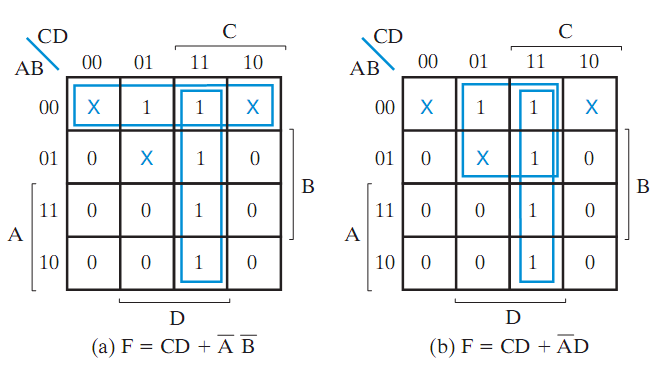 Two possible solutions!

Both acceptable.

All 1’s covered
Src: Mano’s Textbook
KFUPM
Definitions
An implicant is a product term of a function
Any group of 1’s in a K-Map
A prime implicant is a product term obtained by combining the maximum possible number of adjacent 1’s in a k-map
Biggest groups of 1’s 
Not all prime implicants are needed!
If a minterm is covered by exactly one prime implicant then this prime implicant is called an essential prime implicant
KFUPM
Z=1
Z=1
Y=1
Y=1
X=1
X=1
Example
Consider F(X,Y,Z) = Sm(1,3,4,5,6)

List all implicants, prime implicants and essential prime implicants
Solution: 
Implicants: XY’Z’, XZ’, XY’, XY’Z, X’Y’Z, Y’Z, …
P.Is: XY’, XZ’, Y’Z, X’Z
EPIs: X’Z, XZ’
The simplest expression is NOT unique!
KFUPM
Finding minimum SOP
Find each essential prime implicant and include it in the solution
If any minterms are not yet covered, find minimum number of prime implicants to cover them (minimize overlap).
KFUPM
Example 2
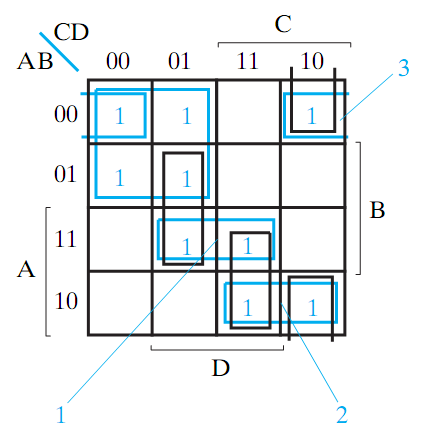 Simplify F(A, B, C, D) = ∑ m(0, 1, 2, 4, 5, 10,11,13, 15)

Note:
Only A’C’ is E.P.I
For the remaining minterms:
Choose  1 and 2 (minimize overlap)
For m2, choose either A’B’D’ or B’CD’
F = A’C’ + ABD + AB’C + A’B’D’
Src: Mano’s Textbook
KFUPM
5-variable K-maps
A=0
A=1
DE
BC
00         01           11         10
00         01           11         10
m16      m17              m19	    m18
m20     m21              m23       m22
00
01
11
10
m0       m1	     m3	  m2
m4       m5	    m7       m6
m28     m29        m31       m30
m24     m25            m27	  m26
m12      m13         m15       m14
m8       m9	  m11	    m10
32 minterms require 32 squares in the k-map
 Minterms 0-15 belong to the squares with variable A=0, and minterms 16-32 belong to the squares with variable A=1
 Each square in A’ is also adjacent to a square in A (one is above the other)
 Minterm 4 is adjacent to 20, and minterm 15 is to 31
KFUPM
Conclusion
A K-Map is simply a folded truth table, where physical adjacency implies logical adjacency
K-Maps are most commonly used hand method for logic minimization.
KFUPM